AP Stat Project: Bias
Aralee Fajardo
Melody Sarno
Royce Ramos
Type of Bias Investigated
Does anonymity change the responses to sensitive questions?
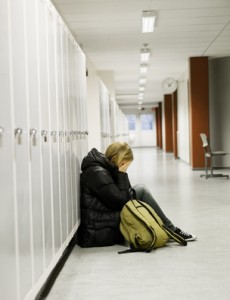 Survey Questions
1. If you saw a girl crying in the hallway and you had just heard the minute bell ring, would you stop to ask her what’s wrong? (anonymous)
2. If you saw a girl crying in the hallway and you had just heard the minute bell ring, would you stop to ask her what’s wrong? (not anonymous)
Data Collection
Originally was going to use an attendance sheet but changed to slips of paper
Anonymous-Collected slips of paper with responses not including the responders’ names
Not anonymous-collected slips of paper with responses but INCLUDING names
Data Collection Con’t.
Systematic Sample with a Random Start
Chose  a random number with a random number generator for both samples to choose the random start number
Anonymous-every 2 people
Not anonymous-every 3 people
Results
Conclusions
More honestly answered anonymously; knew they wouldn’t be held accountable for their response by their peers
2 out of the 9 students surveyed would stop in the hallway to help the girl that was crying
Comparing it to the other 9 students asked not anonymously
When held accountable by their peers, 4 of students said they’d help 
Anticipated results